Vidaus degimo varikliai
Skaidres kūrė: Tadas Jankauskas ir Hubertas Akelaitis 
Mokytojas: Virgilijus Tumavičius
Turinys:
Vidaus degimo variklio sandara
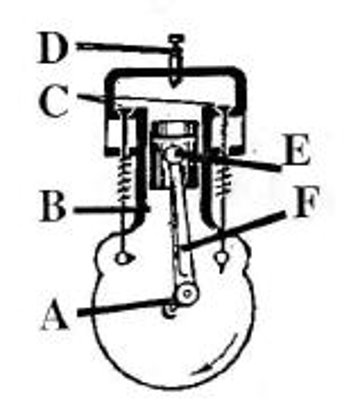 Veikimo principas
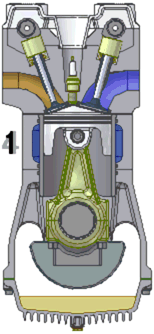 Taktų skaičiavimas
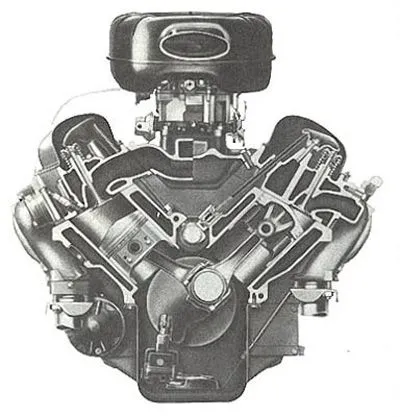 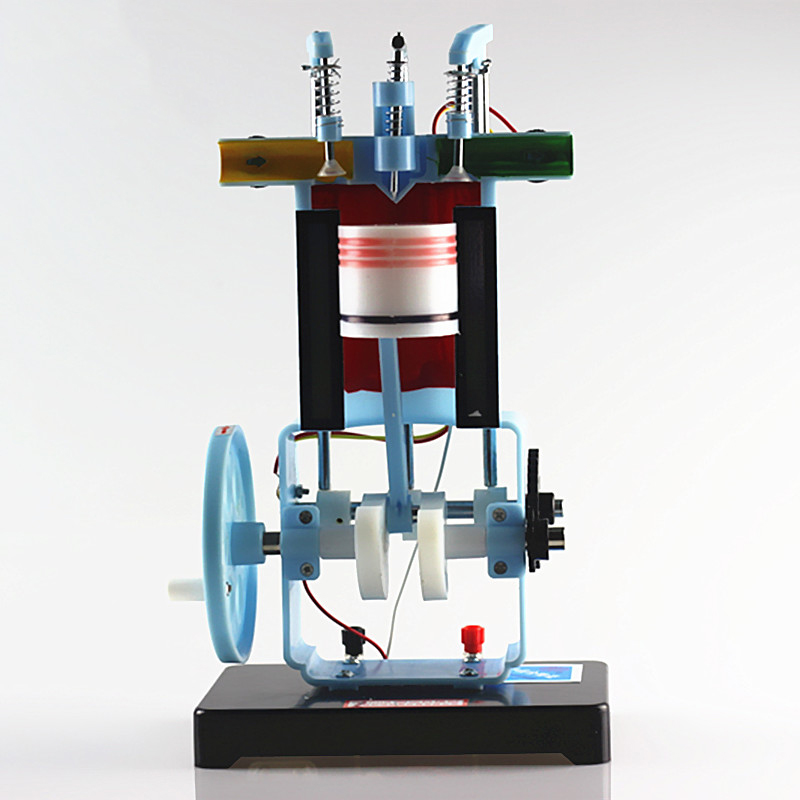 Variklių tipaii
Dyzelinis         Benzininis
Varikliai
Vidaus degimo variklių būna visokių. Varikliuose gali skirtis cililindrų skaičius, jų tūris. Labiausiai paplitę keturių cilindrų varikliai. Dyzelis variklis naudoja dyzeliną, kuras suspaudžiamas sprogsta, todėl dyzelinio variklio dalys yra storesnės ir tvirtesnės. Benzininis variklis naudoja benziną, jis turi uždegimo žvakę, kuri uždega kurą. Užsidegus ar sprogus kurui pastumiamas stūmoklis. Kad įvyktų 1 taktas velenas turi apsisukti 2 kartus.